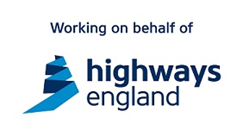 Whole Life Design Task Group
Membership
Andrew Finch, Chair (Jacobs)
Richard Wilson (Highways England)
Ian Scott (Highways England)
Martin Partington (Jacobs)
Doug Potter (Arcadis)
Tim Goddard (Arcadis)
Paul Brown (WSP)
Simon Bourne (Mott MacDonald)
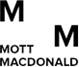 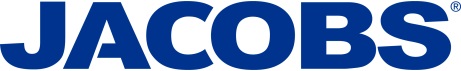 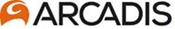 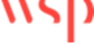 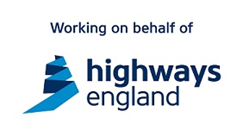 Programme
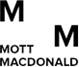 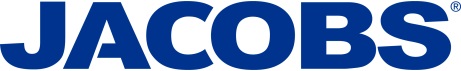 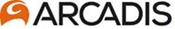 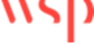 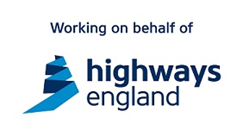 Template
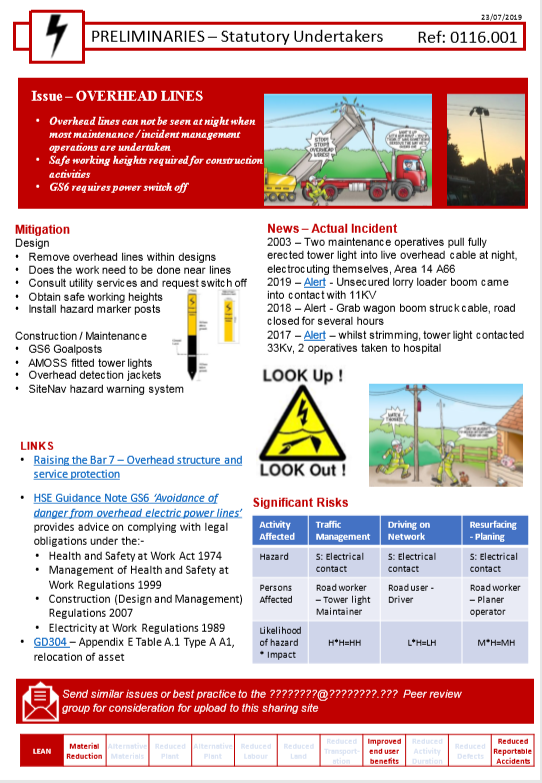 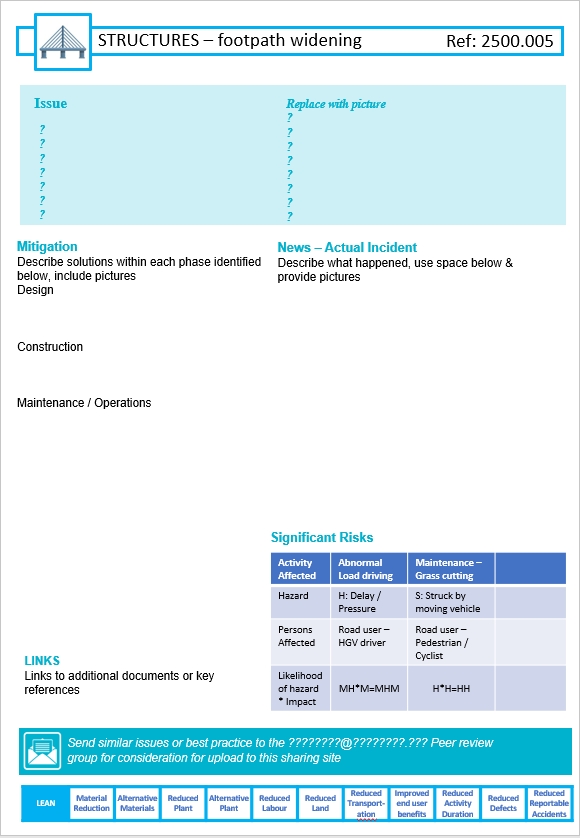 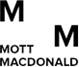 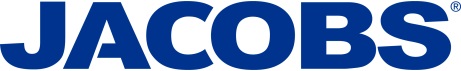 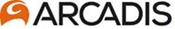 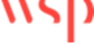 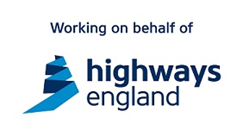 O&M Safety Shares
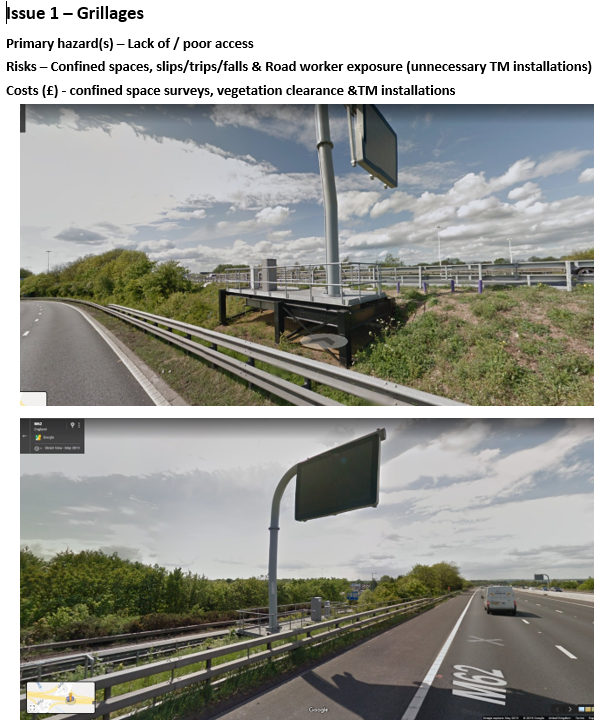 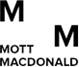 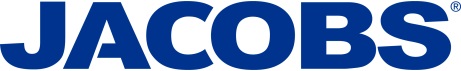 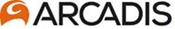 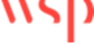 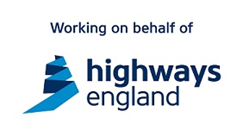 O&M Safety Shares
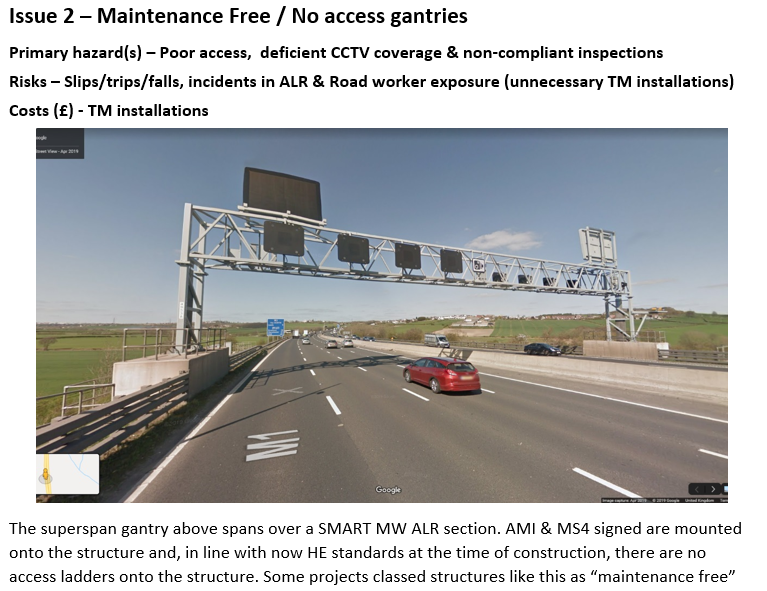 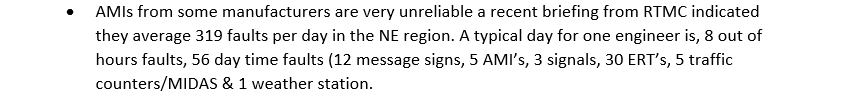 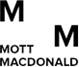 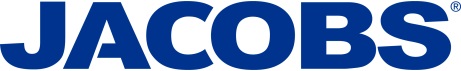 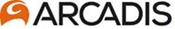 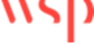 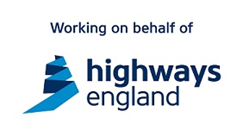 O&M Safety Shares
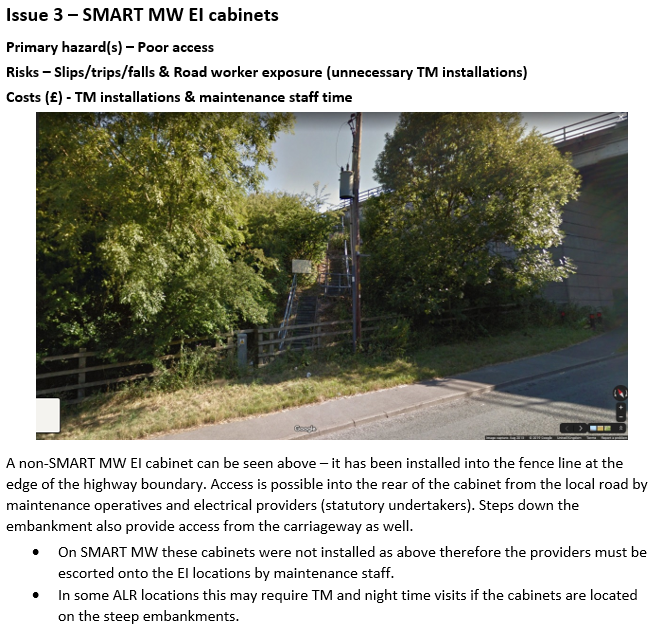 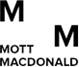 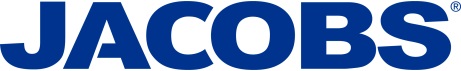 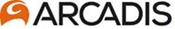 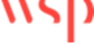 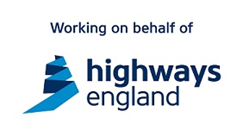 O&M Safety Shares
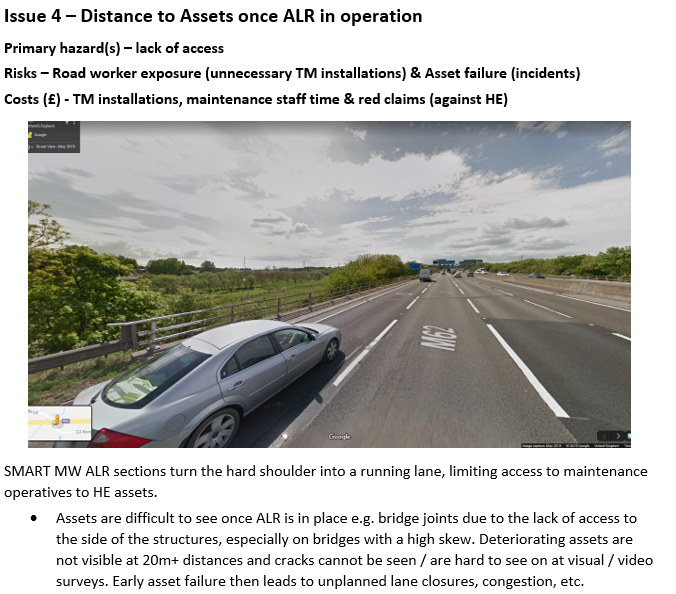 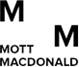 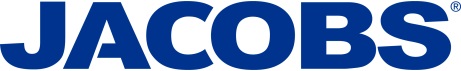 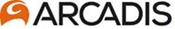 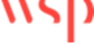 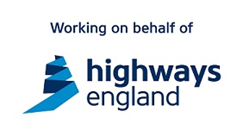 O&M Safety Shares
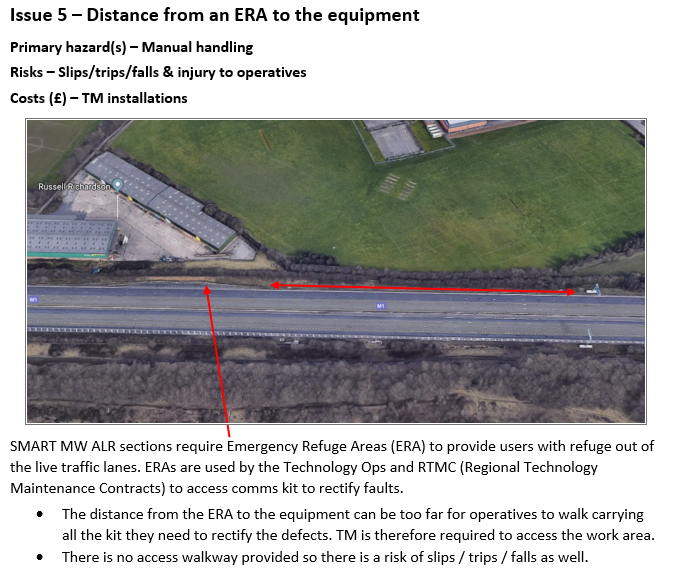 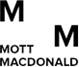 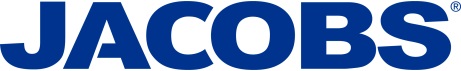 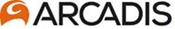 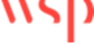 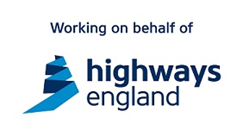 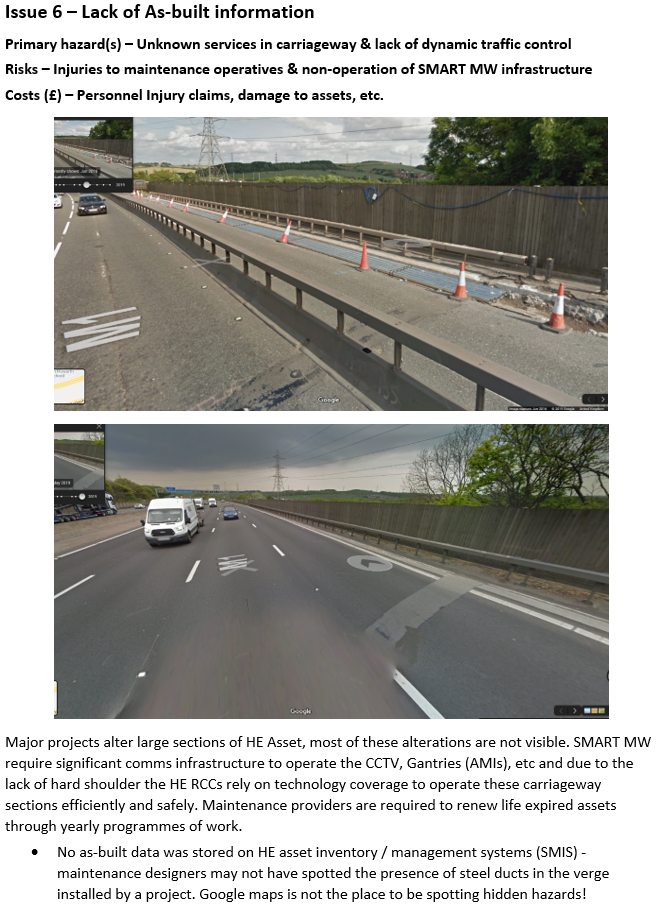 O&M Safety Shares
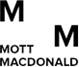 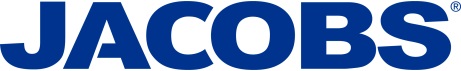 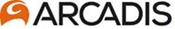 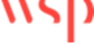 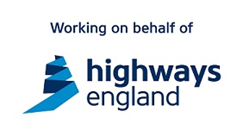 O&M Safety Shares
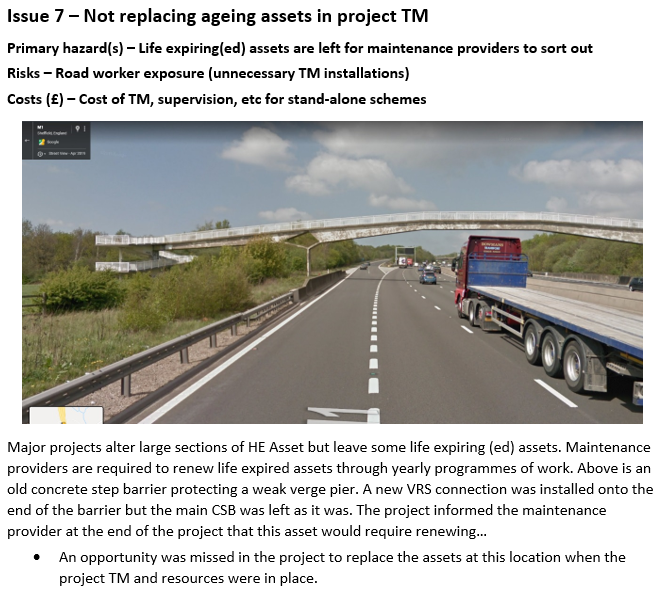 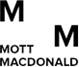 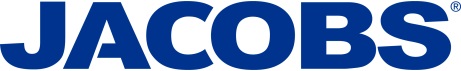 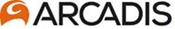 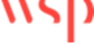 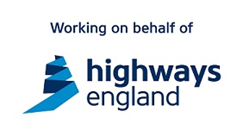 O&M Safety Shares
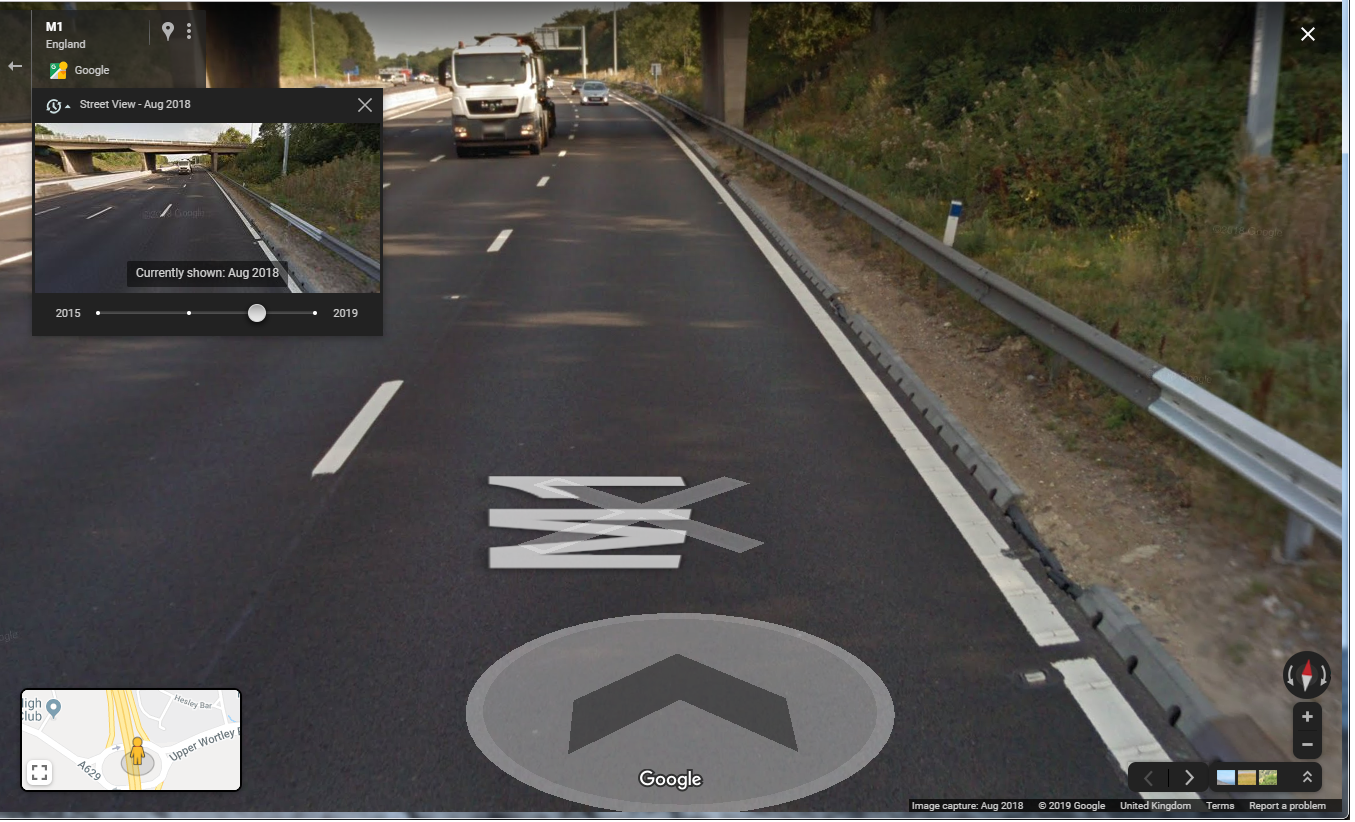 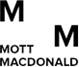 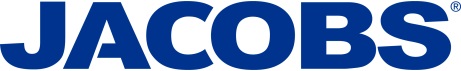 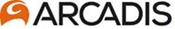 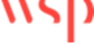 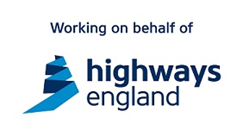 O&M Safety Shares
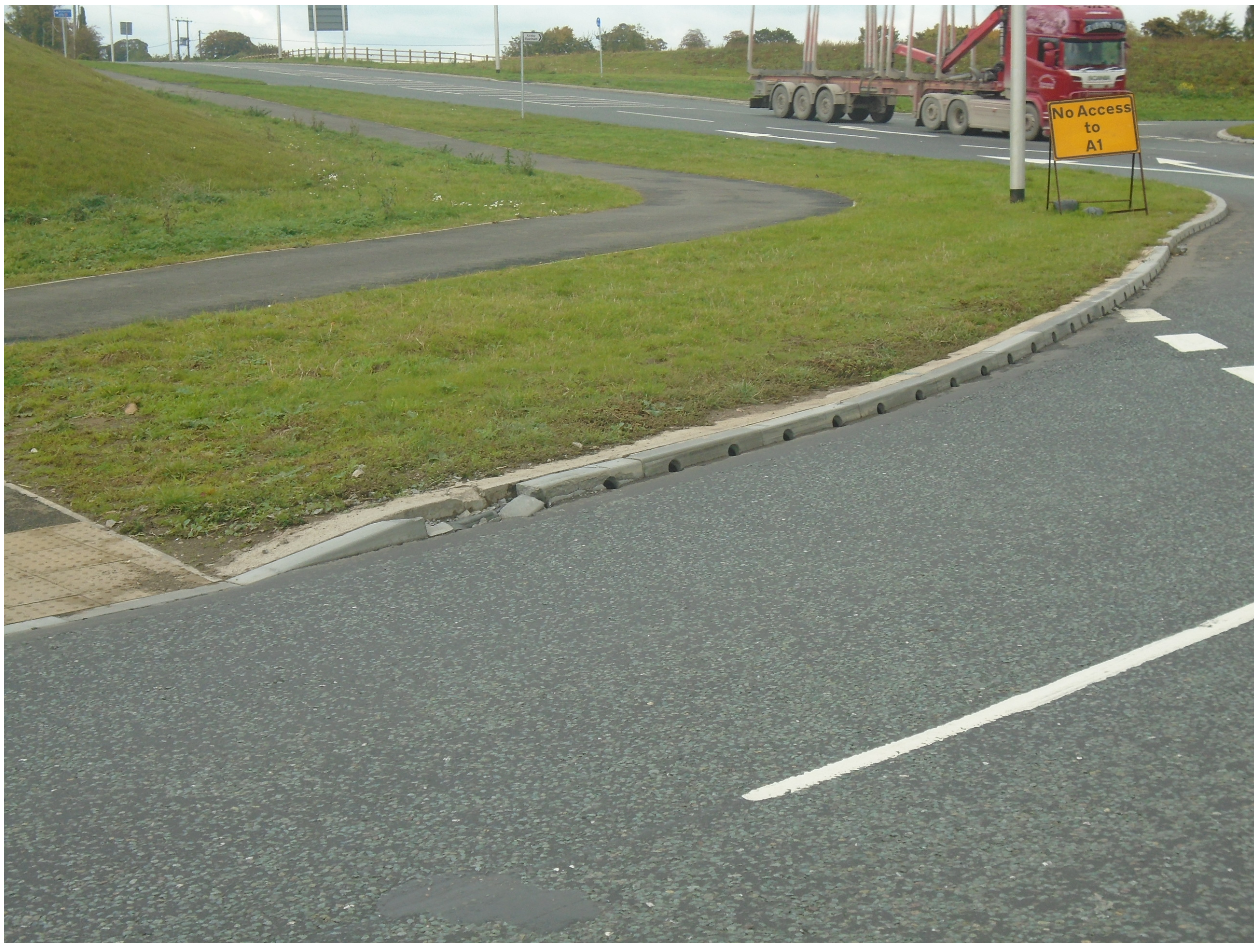 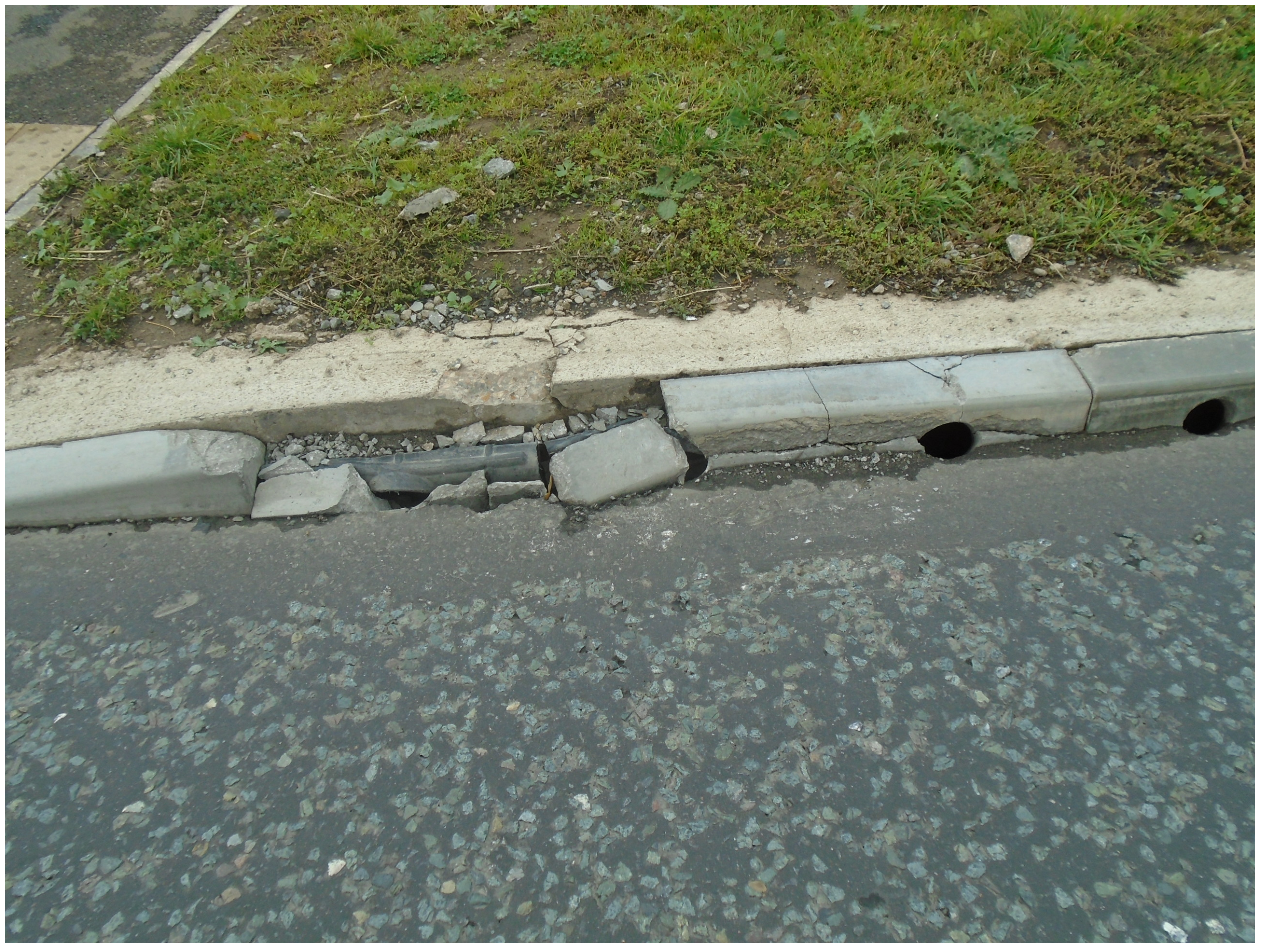 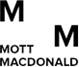 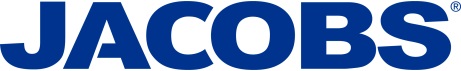 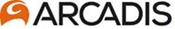 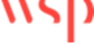 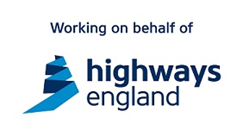 O&M Safety Shares
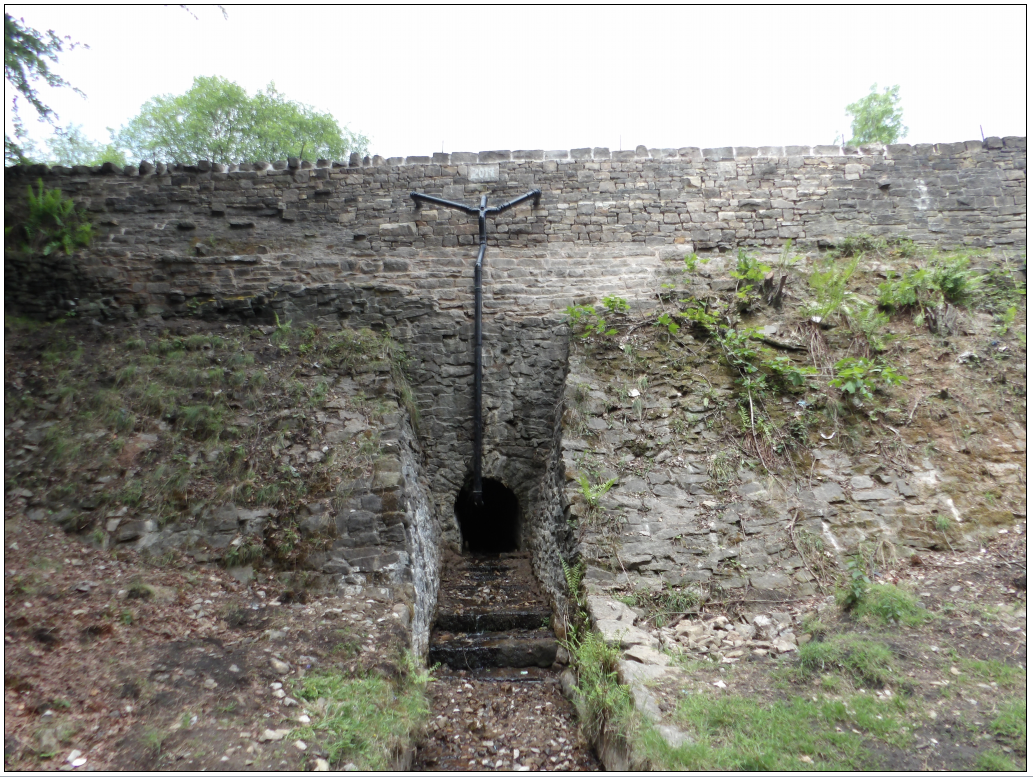 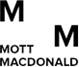 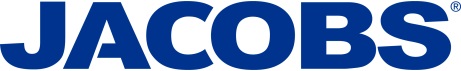 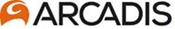 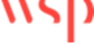 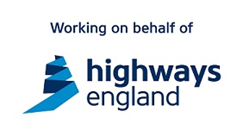 O&M Safety Shares
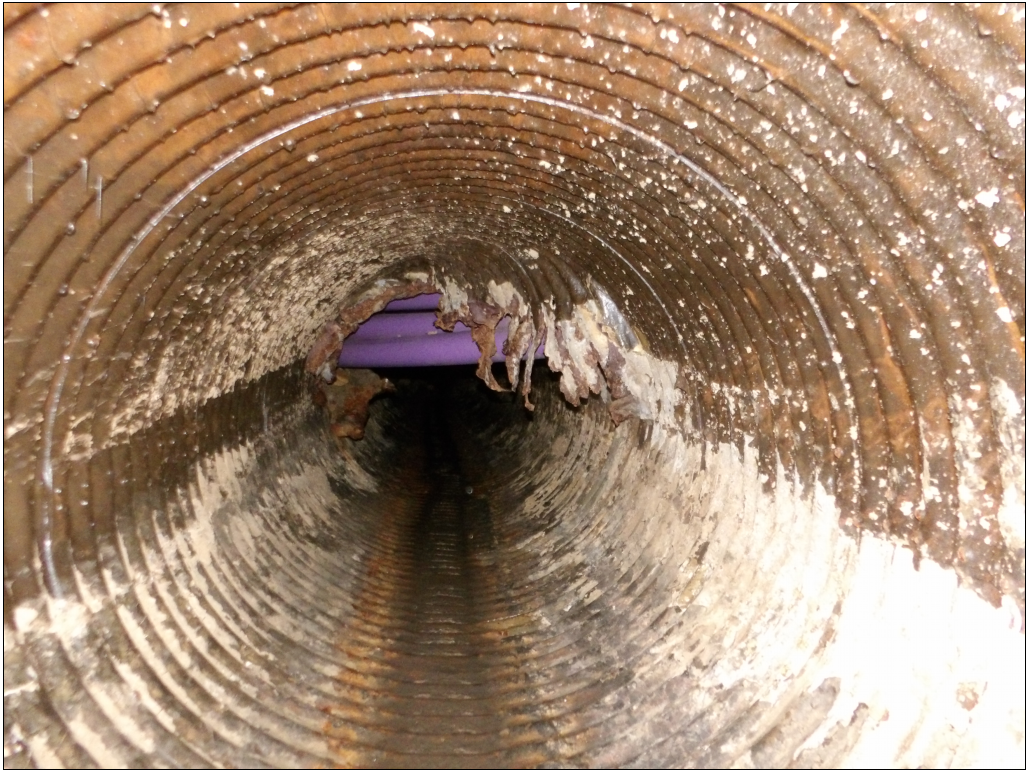 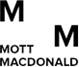 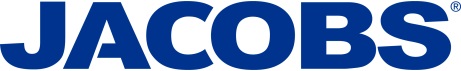 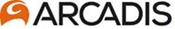 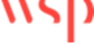 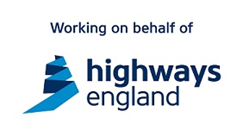 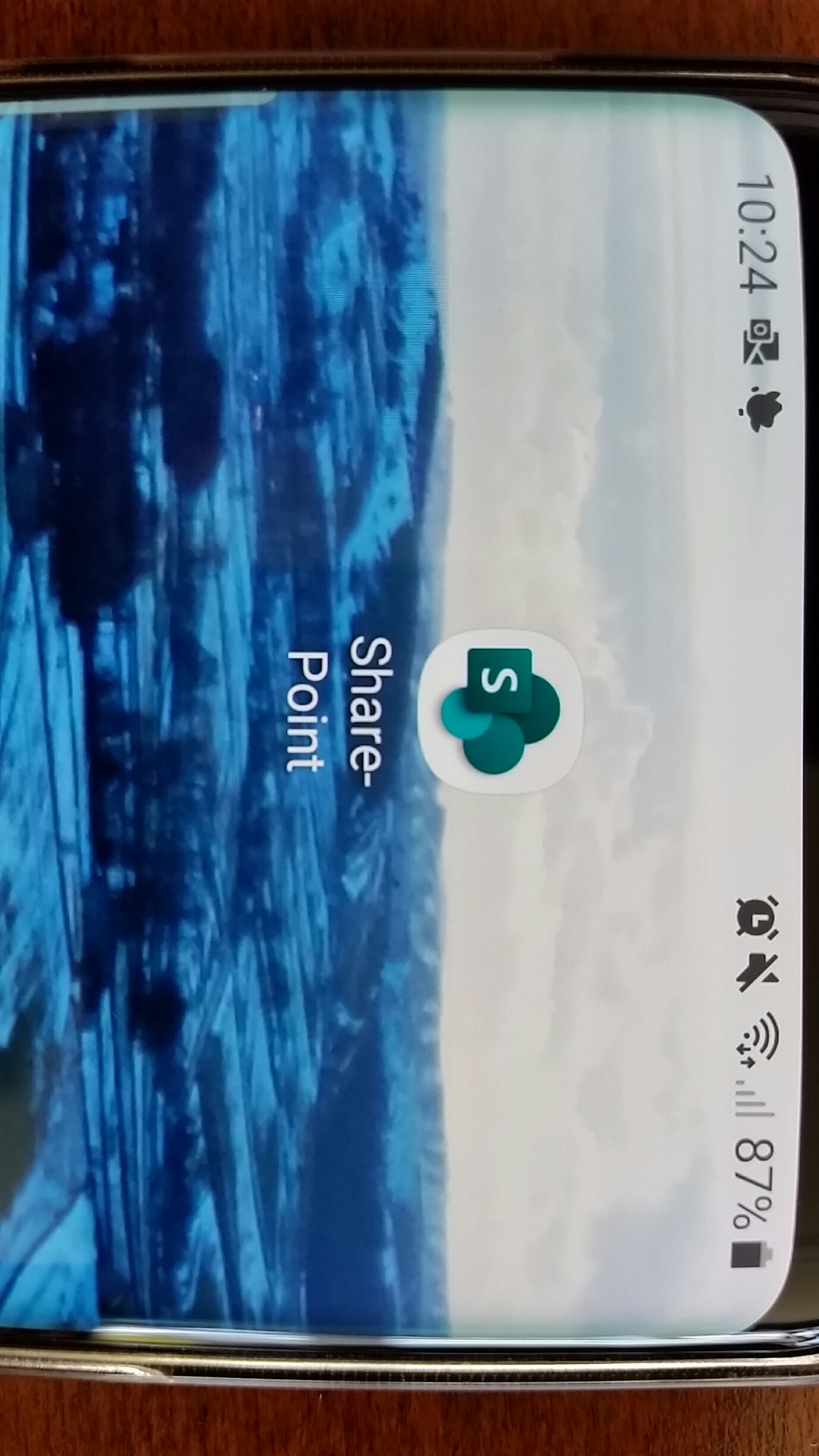 Mobile app
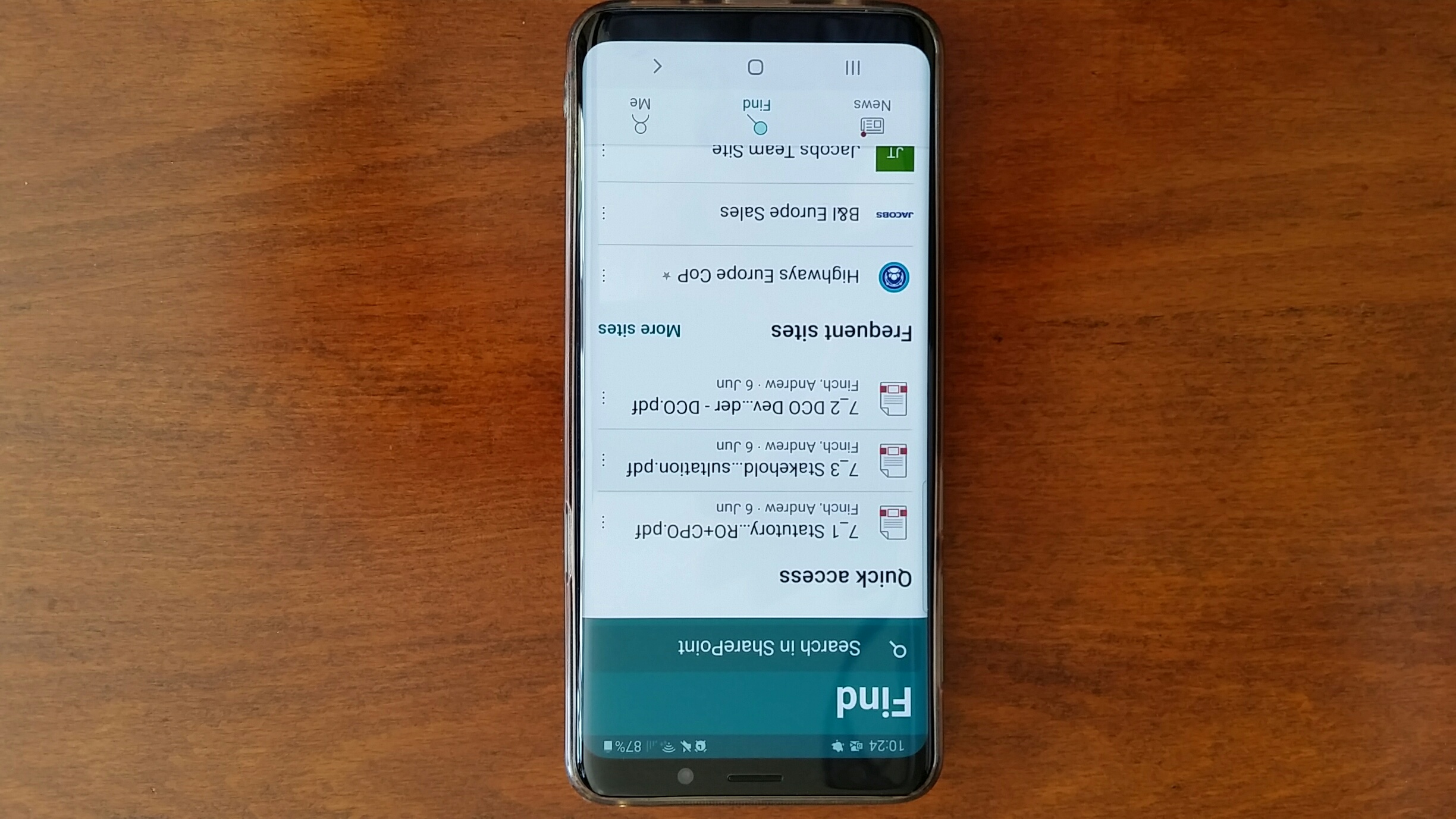 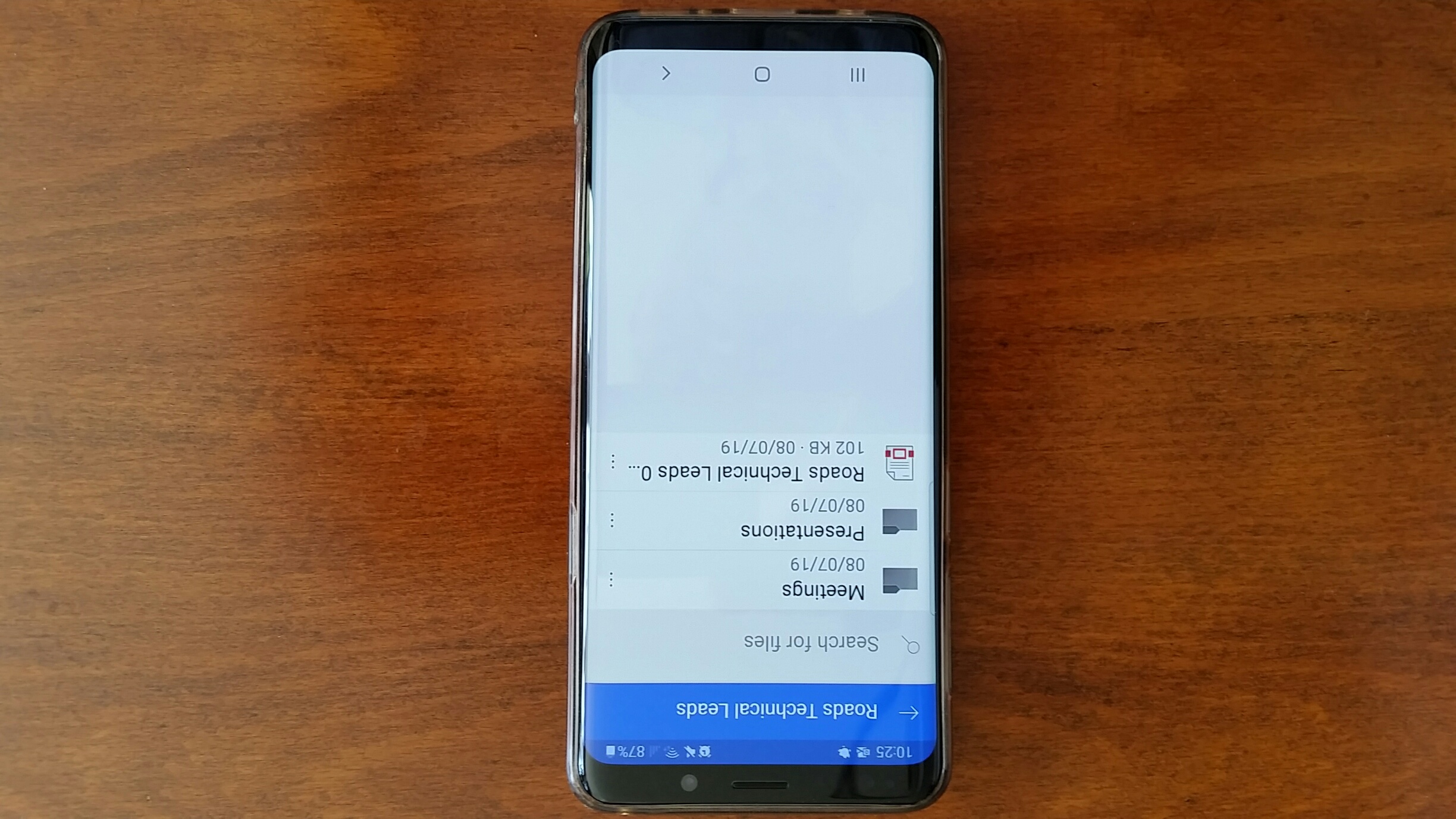 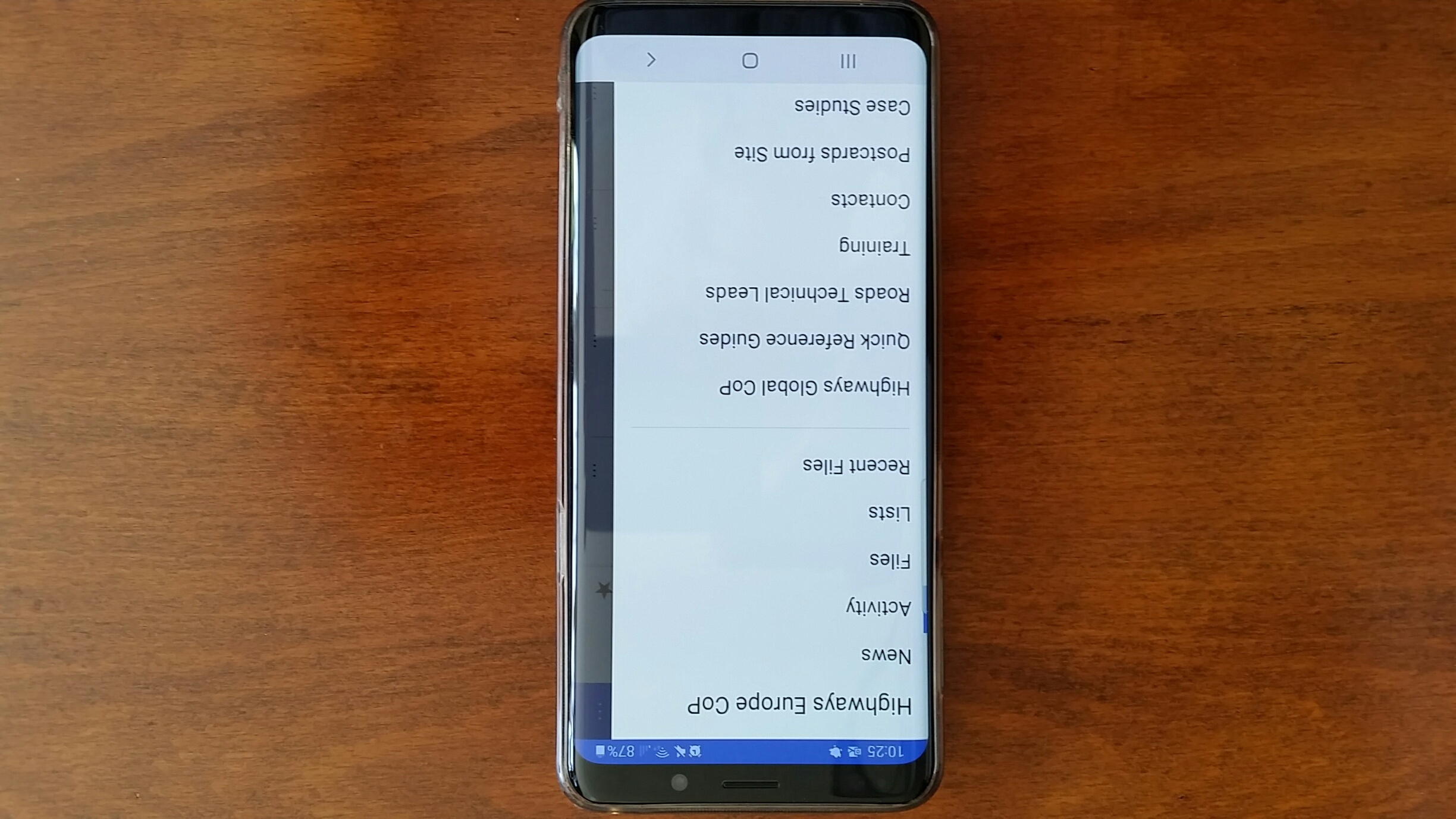 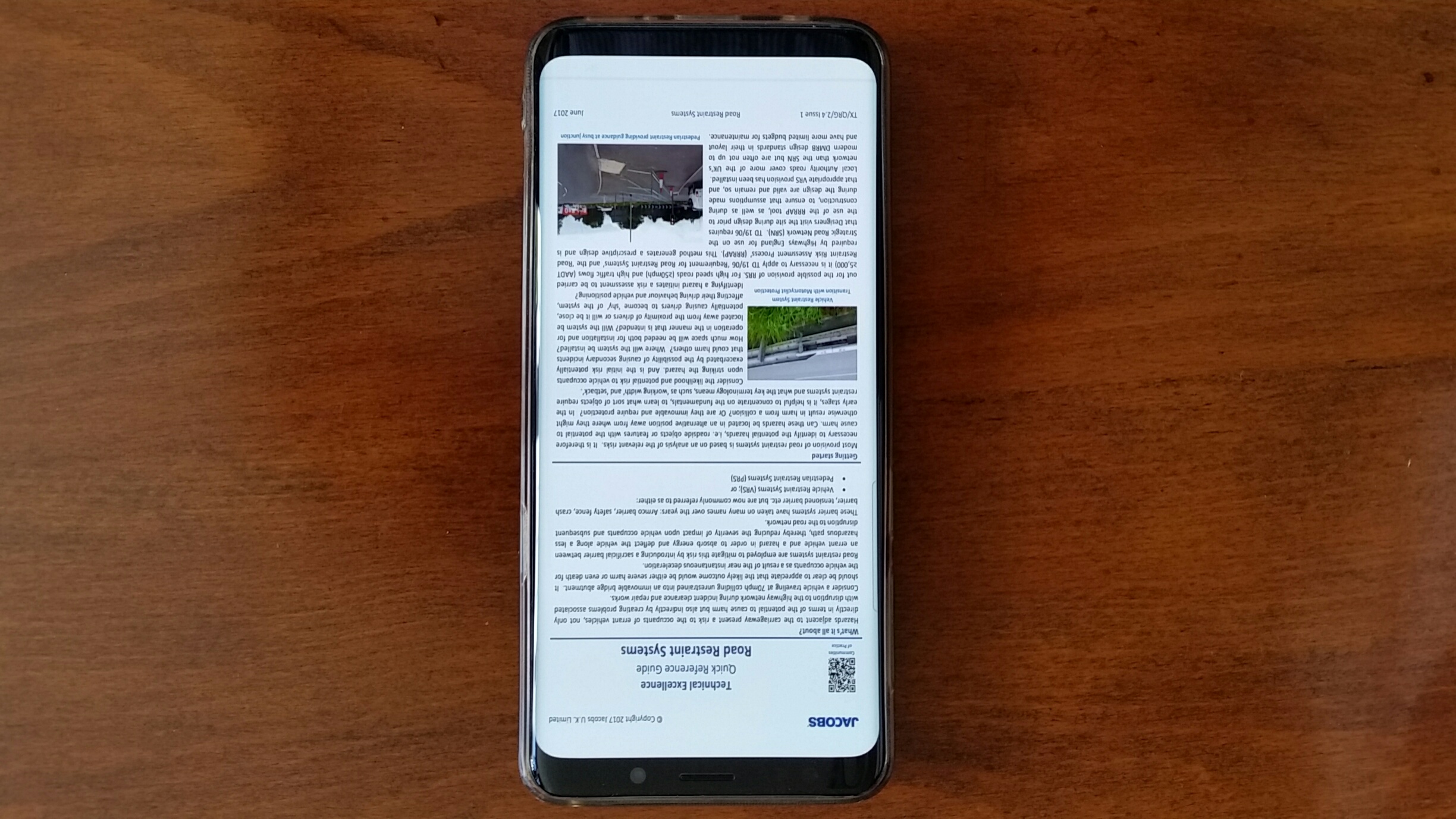 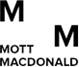 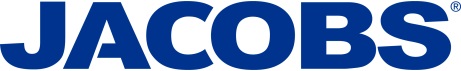 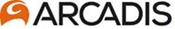 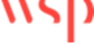